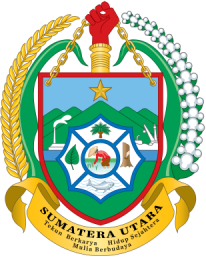 HASIL PERTEMUAN DENGAN LKPP TERKAIT PERCEPATAN PENGINPUTAN RUP TA. 2023
HASIL PERTEMUAN DENGAN BAPAK ENO DARI DIREKTORAT PMEP DAN
 BAPAK BAMBANG TIM ITKP LKPP
Pengumuman kegiatan APBD dapat diumumkan apabila sudah ada kesepakatan KUAPPAS antara Pemprovsu dengan DPRD Provsu.

Terkait yang diumumkan pada aplikasi SiRUP yaitu Belanja Pengadaan barang dan Jasa dan Belanja Modal, serta belanja yang tidak diumumkan pada SiRUP yaitu Gaji dan Tunjangan Pegawai.

Untuk Belanja Hibah/Bantuan, wajib diinput jika bentuknya adalah barang, dan tidak wajib diinput jika dalam bentuk bantuan uang

Dalam hal Integrasi SIPD ke Aplikasi SiRUP yang ditarik oleh PA/KPA, OPD dapat melakukan penarikan jika TIM BPKAD sudah siap untuk proses integrasi. 

Paket yang sudah dilakukan Intergrasi dengan SIPD dapat langsung diinput oleh akun PPK untuk dapat membuat paket dan menentukan Metode Pengadaan yang akan digunakan.  

Penginputan Manual juga dapat dilakukan oleh OPD, jika Proses penarikan SIPD mengalami kendala dan proses tender dini segera dilakukan. 

Jika Dalam Proses Penginputan Melakukan cara Manual, di sarankan untuk tetap melakukan Penginputan Manual dengan Menginput juga secara manual struktur anggaran APBD masing – masing OPD. 

Untuk Penilaian dari LKPP tekait Penginputan dan Pengumuman SiRUP untuk setiap tahunnya adalah maksimal 31 Maret Tahun Berjalan.  Serta Untuk Penilaiaan dari LKPP terkait E-Tendering, E- Nontendering, E-Purchasing dilakukan maksimal 31 Januari untuk penilaiaan tahun berikutnya. 

Petugas Penginputan SiRUP di OPD disarankan adalah Pegawai yang paham dalam proses penginputan DPA, sehingga proses penginputan di SiRUP tidak terjadi kendala seperti tahun- tahuan sebelumnya.
PENGADAAN HEBAT
Harus
Efektif dan efisien
Bersaing
Adil dan Akuntabel
Terbuka dan transparan
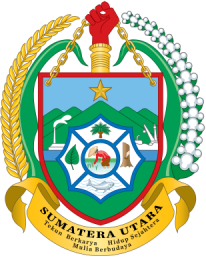 #PENGADAANHEBATSUMUTBERMARTABAT
Terima Kasih